Clinical Outcomes by Age Subgroups in TROPiCS-02
Disease: metastatic HR+/HER2-
Drug: Trodelvy▼ (sacituzumab govitecan) 
Category: Phase III
Treatment line: 3L and beyond
Presenter: Bardia
Congress: SABCS 2023
SE-TRO-0145 Date of preparation April 2024
▼Detta läkemedel är föremål för utökad övervakning.
Clinical Outcomes by Age Subgroups in the Phase 3 TROPiCS-02 Study of Sacituzumab Govitecan vs Treatment of Physician’s Choice in HR+/HER2− Metastatic Breast Cancer
Poster # PO5-21-09
Aditya Bardia,1 Peter Schmid,2 Sara M. Tolaney,3 Frederik Marmé,4 Javier Cortés,5 Theresa Valdez,6 Hao Wang,7 Wendy Verret,8 Hope S. Rugo9

1Associate Professor of Medicine, Medical Oncology, Massachusetts General Hospital Cancer Center,  Harvard Medical School, Boston, MA, USA; 2Professor of Cancer Medicine, Barts Health NHS Trust,  London, UK; 3Associate Professor of Medicine, Department of Medical Oncology, Dana-Farber Cancer  Institute, Harvard Medical School, Boston, MA, USA; 4Professor of Experimental and Translational  Gynecologic Oncology, Medical Faculty Mannheim, Universitatsmedizin Mannheim, Heidelberg, Germany; 5 Scientific Director/Director of IBCC, Oncology Department, International Breast Cancer Center (IBCC), Pangaea Oncology, Quirónsalud Group, Barcelona, Spain & Professor Department of Medicine, Universidad Europea de Madrid, Madrid; 6 Senior Director, Department of Patient Safety, Gilead Sciences, Inc., Foster City, CA, USA; 7Director of Biostatistics, Department of Biostatistics, Gilead Sciences, Inc., Foster City, CA, USA; 8Executive Director,Department of Clinical Development, Gilead Sciences, Inc., Foster City, CA, USA; 9Professor of Medicine and Winterhof Family Professor of Breast Oncology, Department of Medicine, University of California San Francisco Helen Diller Family Comprehensive Cancer Center, San Francisco, CA, USA.
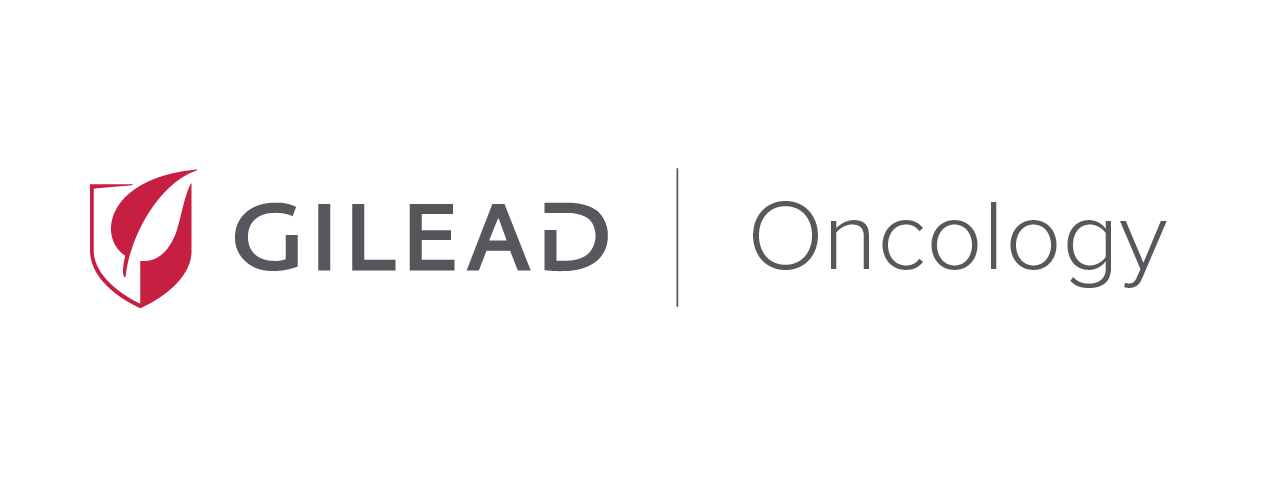 Background & Introduction
Breast cancer is the second most common cause of cancer-related death in women,1 and the most common form, hormone receptor-positive (HR+)/human epidermal growth factor receptor 2-negative (HER2−; immunohistochemistry [IHC] 0, IHC1+, or IHC2+ and in situ hybridization-negative [ISH−]) breast cancer, represents approximately 70% of breast cancers2
Sacituzumab govitecan (SG), an antibody-drug conjugate targeted to trophoblast cell-surface antigen 2 (Trop-2), has been approved in the United States3 and European Union4 for the treatment of pretreated HR+/HER2− metastatic breast cancer (mBC) and in multiple countries for the treatment of pretreated metastatic triple-negative breast cancer
SG showed significantly improved progression-free survival (PFS) vs treatment of physician’s choice (TPC; median 5.5 vs 4.0 months; HR, 0.66; P = .0003)5 and significantly improved overall survival (OS; median 14.4 vs 11.2 months; HR, 0.79; P = .020)6 with a well characterized safety profile in the phase 3 TROPiCS-02 study of patients with pretreated, endocrine-resistant HR+/HER2− mBC5,6
The most important risk factor for breast cancer is age; advanced age is associated with a higher rate of comorbidities, and with worse efficacy and greater toxicity from chemotherapy7

In this analysis, we present a post hoc analysis of efficacy, safety, and quality of life (QoL) outcomes by age subgroup with SG vs TPC from TROPiCS-02
1. American Cancer Society. Key Statistics for Breast Cancer. https:// www.cancer.org/cancer/breast-cancer/about/how-common-is-breast-cancer.html. Accessed June 28, 2023. 2. American Cancer Society. Female Breast Cancer Subtypes. https://seer.cancer.gov/statfacts/html/breast-subtypes.html. Accessed June 28, 2023. 3. TRODELVY® (sacituzumab govitecan-hziy) [prescribing information]. Foster City, CA: Gilead Sciences, Inc.; June 2023. 4. TRODELVY® (sacituzumab govitecan) [summary of product characteristics]. County Cork, Ireland: Gilead Sciences Ireland UC; July 2023. 5. Rugo HS, et al. J Clin Oncol. 2022;40:3365-3376. 6. Rugo HS, et al. Lancet. 2023;402:1423-1433. 7. Tesarova P, et al. Rep Pract Oncol Radiother. 2013;18:26-33.
Methods
Metastatic or locally recurrent inoperable HR+/HER2− breast cancer that progressed aftera

At least 1 endocrine therapy, taxane, and CDK4/6 inhibitor in any setting
At least 2, but no more than 4, lines of chemotherapy for metastatic disease
Measurable disease by RECIST 1.1
N=543
Treatment was continued until progression or unacceptable toxicity
TROPiCS-02 is a phase 3, randomized, open-label study of SG vs TPC for the treatment of patients with pretreated, endocrine-resistant HR+/HER2− mBC 
The data cutoff date was July 1, 2022, except for PFS, which was January 3, 2022
Endpoints
Primary 
PFS by BICR
Secondary 
OS
ORR, DOR, CBR by LIR and BICR
PROs
Safety
Sacituzumab govitecan 
10 mg/kg IV
 days 1 and 8, every 21 days
n=272
R1:1
Treatment of physician’s choiceb
(capecitabine, vinorelbine, gemcitabine, or eribulin)n=271
Stratification: 
Visceral metastases (yes/no)
Endocrine therapy in metastatic setting ≥6 months (yes/no)
Prior lines of chemotherapies (2 vs 3/4)
ASCO, American Society of Clinical Oncology; BICR, blinded independent central review; CAP, College of American Pathologists; CBR, clinical benefit rate; CDK, cyclin-dependent kinase;
DOR, duration of response; HER2−, human epidermal growth factor receptor 2-negative; HR+, hormone receptor-positive; IV, intravenous; LIR, local investigator review; ORR, objective response rate; OS, overall survival; PFS, progression-free survival; PRO, patient-reported outcome; R, randomized; RECIST, Response Evaluation Criteria in Solid Tumors; SG, sacituzumab govitecan; TPC, treatment of physician’s choice
aClinicalTrials.gov. NCT03901339. bDisease histology based on the ASCO/CAP criteria. cSingle-agent standard-of-care treatment of physician’s choice was specified by the investigator prior to randomization.
4
ResultsBaseline Characteristics by age subgroup
Baseline characteristics were generally consistent among patients across age subgroups and across treatment groups (Table 1)
A total of 543 patients were randomized to receive SG (n = 272) or TPC (n = 271)
In both age subgroups, a higher proportion of patients had Eastern Cooperative Oncology Group performance status (ECOG PS) of 1 than 0
Table 1. Demographics and baseline characteristics
BMI, body mass index; CDK, cyclin-dependent kinase; ECOG PS, Eastern Cooperative Oncology Group performance status; SG, sacituzumab govitecan; TPC, treatment of physician’s choice.
aNumbers may not add up to 100 because of rounding. bOther includes Asian (n = 14), Black (n = 19), native Hawaiian or other Pacific Islander (n = 1), and other races or ethnicities (n = 2) in < 65 years and Asian (n = 2), Black (n = 2), multiple (n = 1), and other races or ethnicities (n = 1) in ≥ 65 years. Race was not reported in 98 patients (SG, n = 47; TPC, n = 51) < 65 years and in 41 patients (SG, n = 22; TPC, n = 19) ≥ 65 years. cPrior CDK4/6 inhibitor use was unknown in 7 patients (SG, n = 4; TPC, n = 3) < 65 years and in 1 patient (SG, n = 1) ≥ 65 years.
5
ResultsEfficacy by age subgroup
PFS and OS favored SG over TPC regardless of age < 65 or age ≥ 65 years
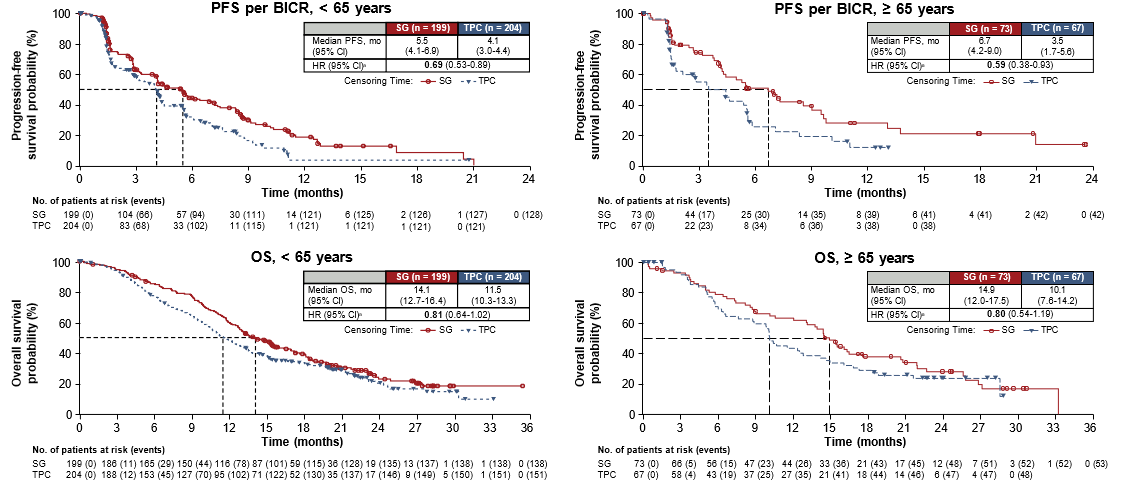 Figure 2. PFS and OS by age subgroup
BICR, blinded independent central review; CI, confidence interval; HR, hazard ratio; mo, months; OS, overall survival; PFS, progression-free survival; SG, sacituzumab govitecan; TPC, treatment of physician’s choice. aHazard ratio and 95% CI are based on unstratified Cox regression.
6
ResultsResponses by age subgroup
SG demonstrated improved ORR, CBR, and DOR vs TPC in patients age < 65 and ≥ 65 (Table 2)
Table 2. Responses by age subgroup
BICR, blinded independent central review; CBR, clinical benefit rate; CI, confidence interval; DOR, duration of response; mo, months; NE, not estimable; ORR, objective response rate; SG, sacituzumab govitecan; TPC, treatment of physician’s choice. aNumber of responders: < 65 years, SG, n = 42, TPC, n = 28; ≥ 65 years, SG, n = 15, TPC, n = 10.
7
ResultsSafety by age subgroup
Patients experienced more treatment-emergent adverse events (TEAEs) leading to dose reduction and treatment discontinuation with SG vs TPC in the ≥ 65 years subgroup, and TEAEs with SG leading to dose reduction and treatment discontinuation were more common in the ≥ 65 years subgroup vs < 65 years (Table 3)
Grade ≥ 3 TEAEs and TEAEs leading to treatment interruptions occurred at higher rates in patients treated with SG vs TPC, and the rates of these TEAEs were similar across age subgroups (Table 3)
Table 3. TEAEs by age subgroup
AE, adverse event; SG, sacituzumab govitecan; TEAE, treatment-emergent adverse event; TPC, treatment of physician’s choice.
aTEAEs were defined as any AEs that started on or after the first dose date and up to 30 days after the last dose date. Severity grades were defined using Common Terminology Criteria for Adverse Events v5.0. bTEAEs occurring  in ≥ 30% of patients in either treatment arm within either age subgroup.
8
ResultsQuality of life by age subgroup
SG was favored (ie, had significantly longer time to deterioration [TTD]) over TPC for fatigue (P = .021) in the < 65 years subgroup (Table 4)
SG was also numerically favored over TPC for global health status/QoL in both age subgroups and for pain score in the ≥ 65 years subgroup (Table 4)
Table 4. TTD by age subgroup
CI, confidence interval; EORTC QLQ-C30, European Organization for Research and Treatment of Cancer Quality of Life Questionnaire; HR, hazard ratio; QoL, quality of life; SG, sacituzumab govitecan; TPC, treatment of physician’s choice; TTD, time to deterioration. A clinically meaningful deterioration using the predefined EORTC QLQ C-30 scales was defined as at least a 10-point worsening from baseline. Death is considered as an event. HR and P values were estimated using a Cox proportional hazards regression analysis with treatment arm (SG vs TPC) as a covariate in the model for each subgroup level. Subjects with baseline score > 90 for QLQ C-30 fatigue and pain domains and baseline score < 10 for global health status/QoL were excluded from the QoL analysis.
9
ResultsEfficacy by relative dose intensity
Patients with relative dose intensity (RDI) > 90% in the < 65 years subgroup experienced numerically higher median PFS, median OS, ORR, and CBR than patients with lower RDI (Table 5)
Patients in the ≥ 65-year subgroup also experienced PFS benefit in RDI > 90% vs lower RDI
Table 5. Efficacy by relative dose intensity
CBR, clinical benefit rate; CI, confidence interval; mo, months; NE, not estimable; ORR, objective response rate; OS, overall survival; PFS, progression-free survival; RDI, relative dose intensity; SG, sacituzumab govitecan. RDI for SG is defined as actual cumulative dose divided by total planned dose.
aPer blinded independent central review.
10
Conclusions
Consistent with prior results in the intent-to-treat population, efficacy benefit was observed with SG vs TPC regardless of age subgroup, with a well characterized safety profile
SG demonstrated a favorable benefit/risk profile  in older patients, supporting the use of SG vs TPC in this patient population, which is known to experience greater toxicity and lower efficacy with chemotherapy treatment
PFS, OS, ORR, and CBR benefit were observed with SG vs TPC regardless of age subgroup in patients with pretreated endocrine-resistant HR+/HER2− mBC
As expected, older patients had higher ECOG PS scores and more preexisting comorbidities
Similar rates of TEAEs were observed regardless of age subgroup, and improved efficacy was observed at higher vs lower RDI in patients who were < 65 years
TTD for fatigue was significantly longer for SG vs TPC in patients who were < 65 years
11
Trodelvy▼ (sacituzumab govitecan)
▼Detta läkemedel är föremål för utökad övervakning.
 
Trodelvy® (sacituzumabgovitekan) 200 mg pulver till koncentrat till infusionsvätska, lösning. Antineoplastiska medel. Antikropp-läkemedelskonjugat. Rx., EF.  Indikationer: Monoterapi vid behandling av vuxna patienter med icke-resektabel eller metastaserad, trippelnegativ bröstcancer (mTNBC) som tidigare har fått två eller flera systemiska behandlingar, varav minst en av dem mot avancerad sjukdom. Monoterapi vid behandling av vuxna patienter med icke-resektabel eller metastaserad hormonreceptor (HR)-positiv, HER2-negativ bröstcancer som har fått endokrinbaserad behandling och minst två ytterligare systemiska behandlingar för avancerad sjukdom.Kontraindikationer: Överkänslighet mot sacituzumabgovitekan eller hjälpämne.Varningar och försiktighet: Kan orsaka svår eller livshotande neutropeni. Det rekommenderas att patienternas blodvärden övervakas under behandlingen. Ska inte administreras om det absoluta antalet neutrofiler understiger 1 500/mm3 på dag 1 under någon cykel eller om antalet neutrofiler understiger 1 000/mm3 på dag 8 under någon cykel eller vid neutropen feber. Kan orsaka svår diarré. Ska inte administreras vid diarré av grad 3–4. Kan orsaka svår eller livshotande överkänslighet. Premedicinering rekommenderas och noggrann observation med avseende på infusionsrelaterade reaktioner. För att förebygga cytostatikainducerat illamående och kräkningar rekommenderas förebyggande behandling med antiemetika. Patienten måste övervakas under varje infusion och i minst 30 minuter efter varje infusion. Patienter med känd reducerad UGT1A1-aktivitet ska övervakas noga med avseende på biverkningar. Gravida kvinnor och fertila kvinnor ska informeras om den potentiella risken för foster. Innehåller natrium, ska beaktas i relation till patientens totala natriumintag.Innehavare av marknadsföringstillståndet: Gilead Sciences Ireland UCFör information: Kontakta Gilead Sciences Sweden AB, + 46 (0) 8 5057 1849. För fullständig information om dosering, varningar och försiktighet, interaktioner och biverkningar samt aktuell information om förpackningar och priser se www.fass.seBaserad på produktresumé: 07/2023
SE-TRO-0145 Date of preparation April 2024